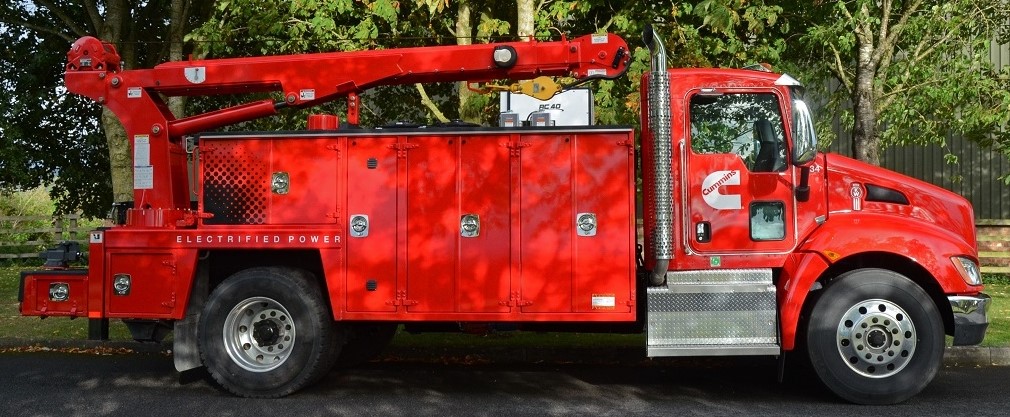 Hybrid Vehicle Battery Cooling
Team 507: Anthony Vicary | Chris Carley | Clayton Carlson | Corey Kelley | Jacob Owens
[Speaker Notes: Customize your title slide to be appealing to the audience. This is the first thing they see apply some graphic design elements that may summarize your presentation.]
TEAM 507
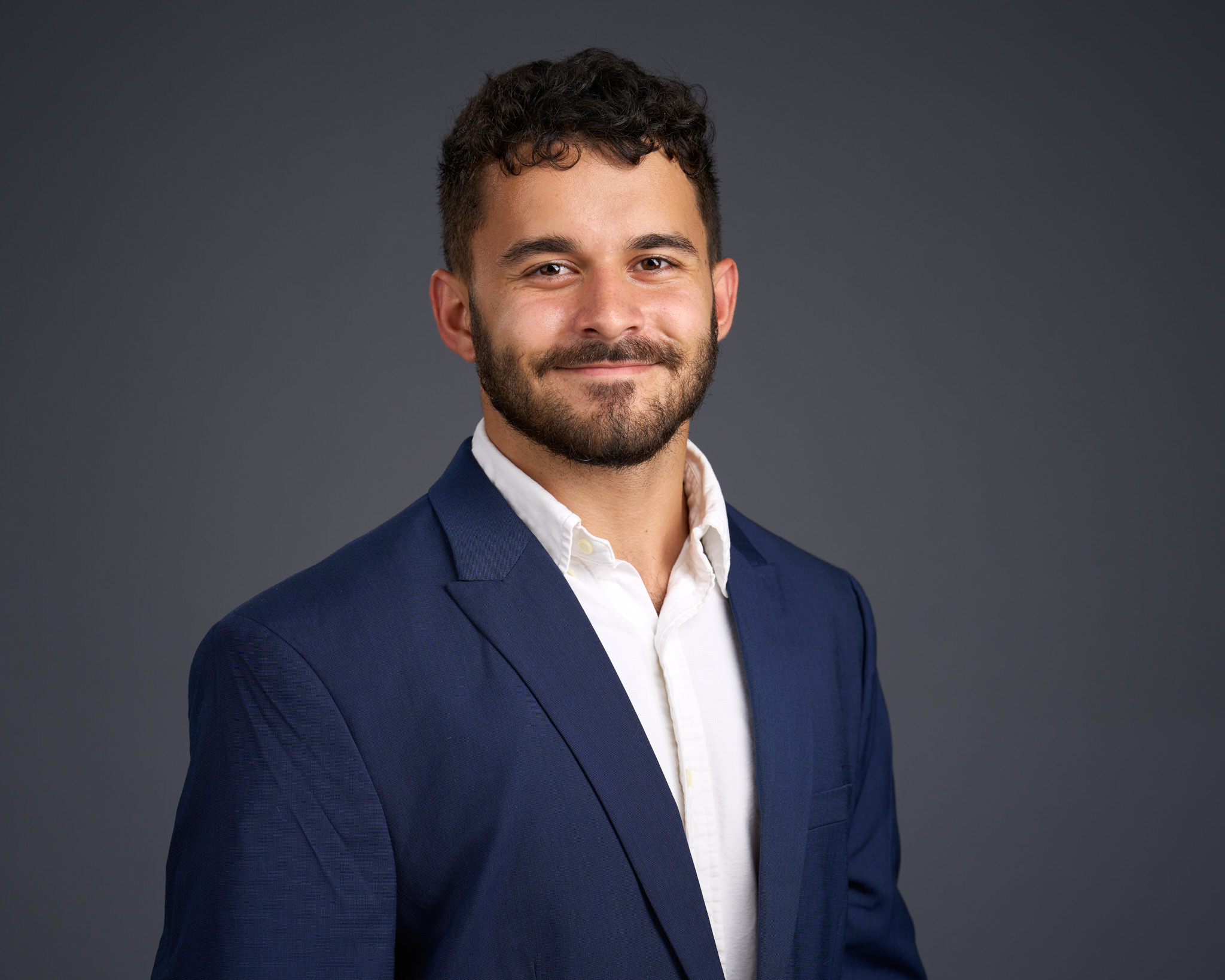 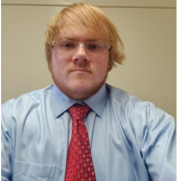 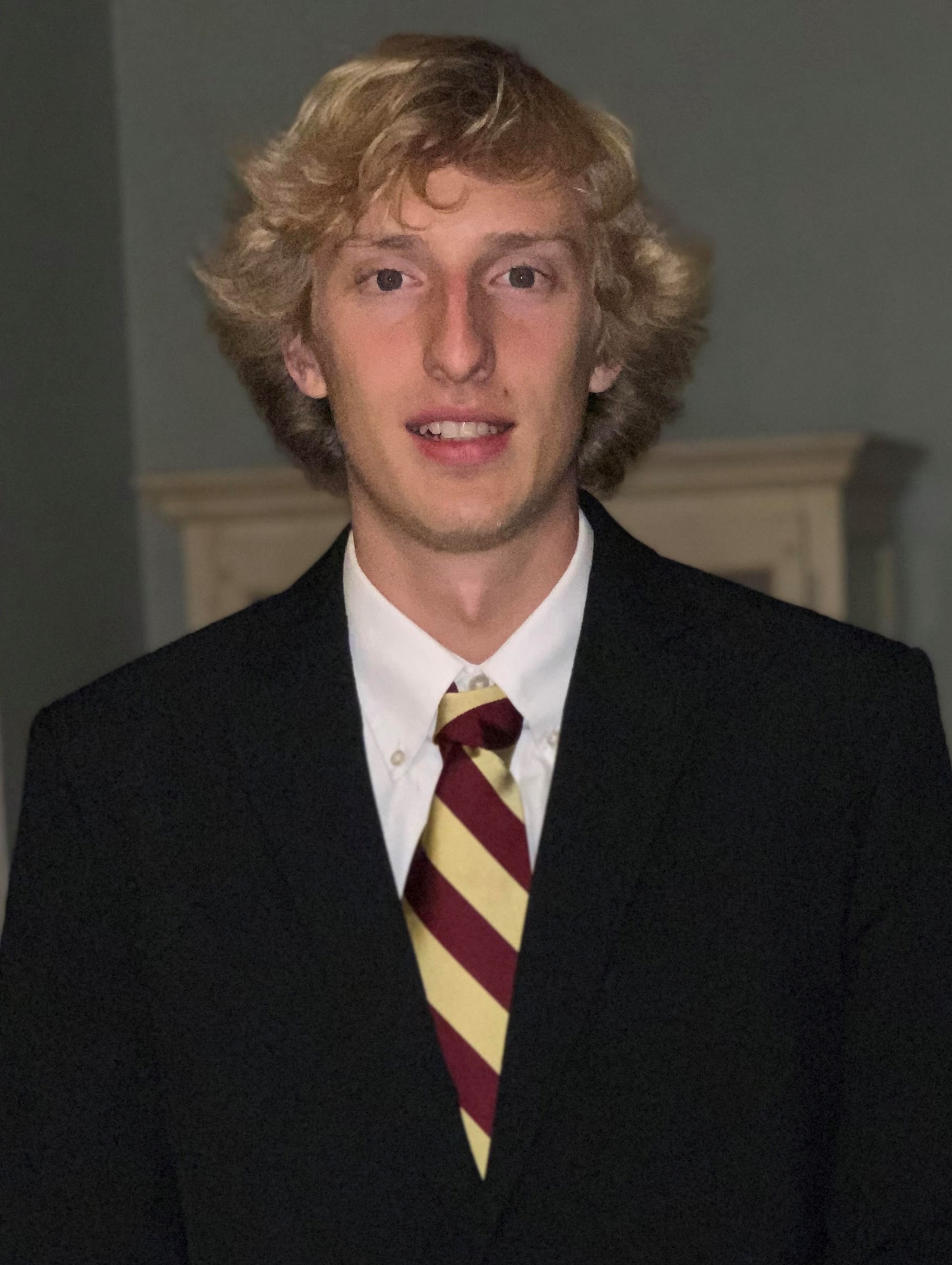 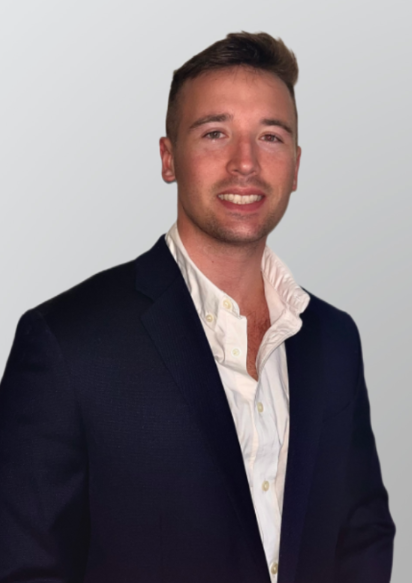 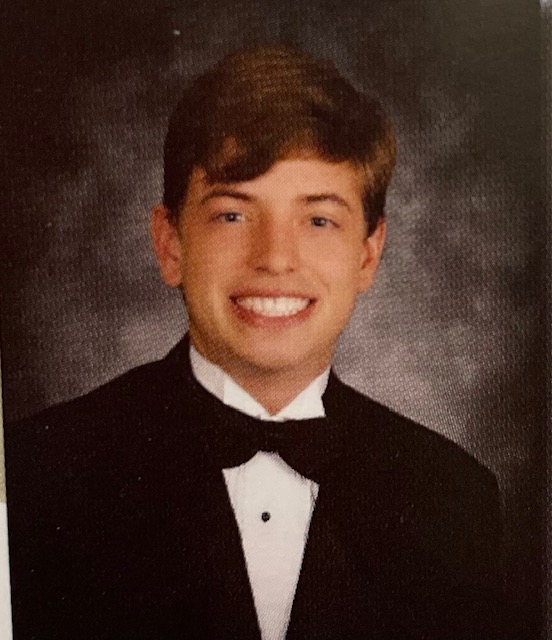 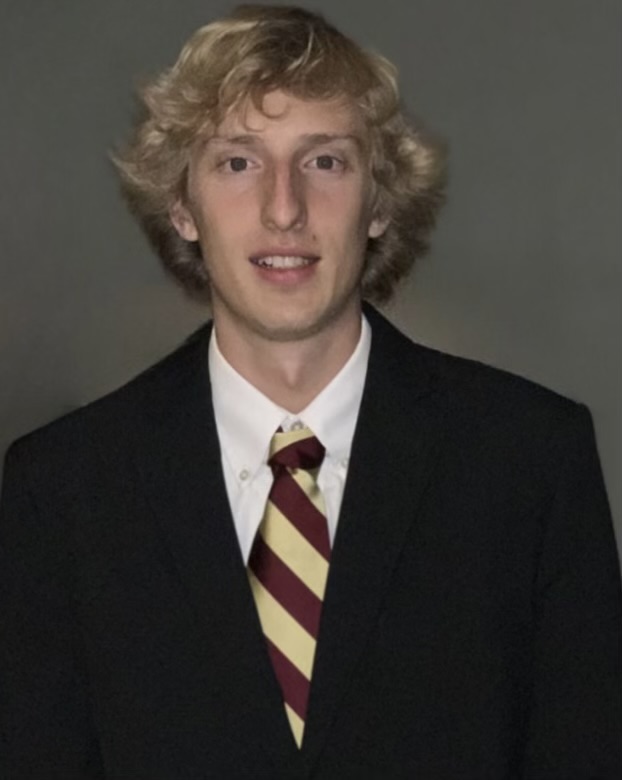 Chris Carley
Materials Engineer
Corey Kelley
Systems 
Engineer
Clayton Carlson
Thermal Fluid Engineer
Anthony Vicary
Heat Transfer
Engineer
Jacob Owens
Design Engineer
2
Sponsor and Advisor
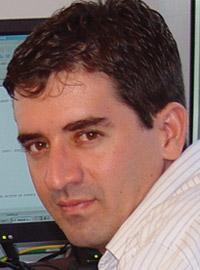 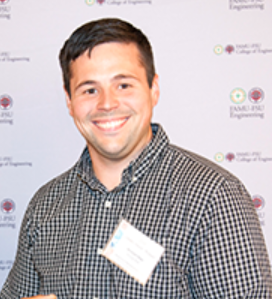 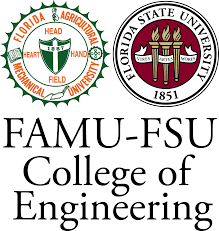 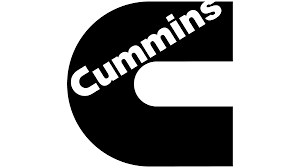 Dr. Juan Ordonez
FAMU-FSU College of Engineering
Dr. Michael Hayes
Cummins, Inc
Material Engineer
Clayton Carlson
3
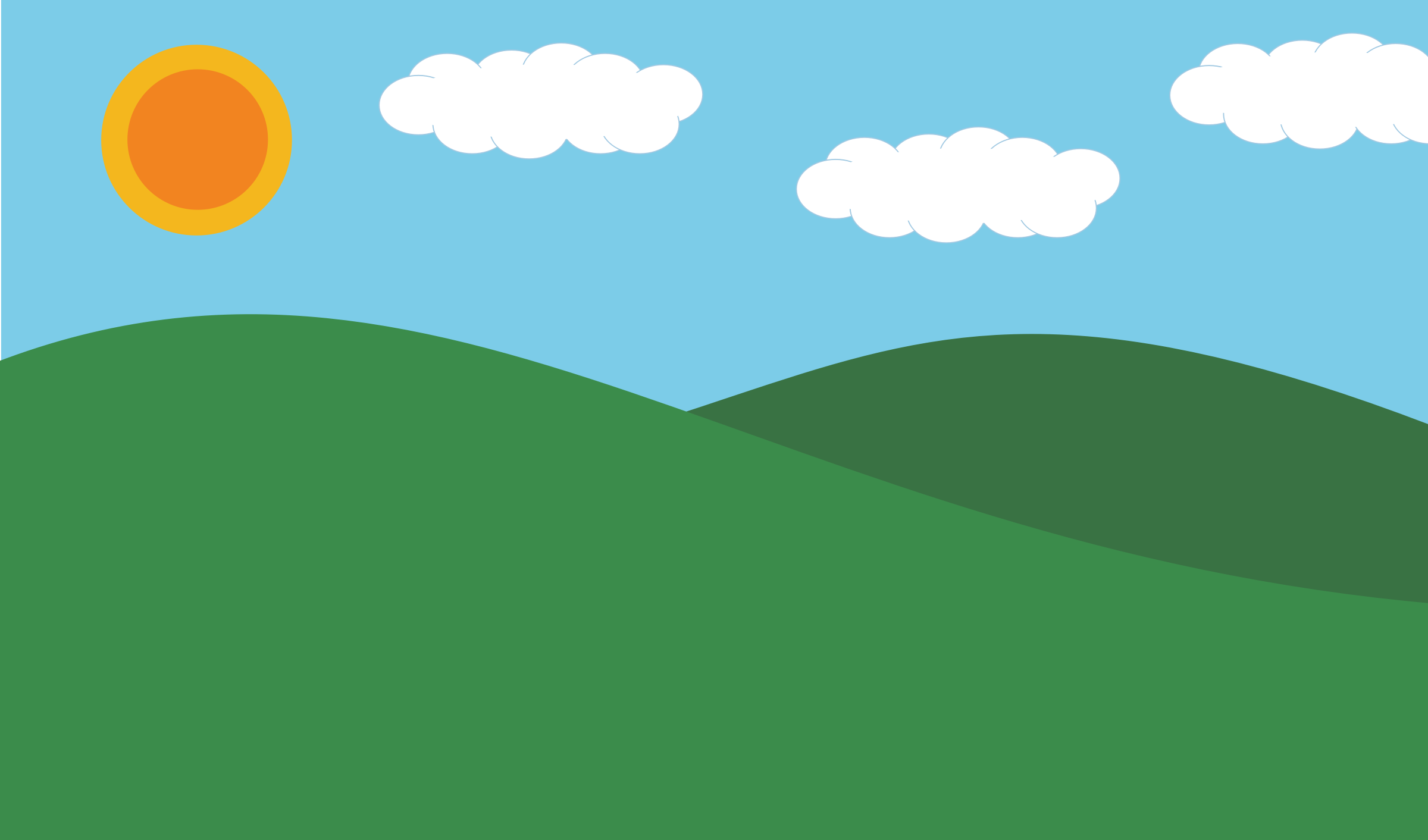 Background
27% of CO2 emissions come from transportation
Increased emissions standards and improvements in Lithium-Ion Batteries
Lead to development of hybrid and electric trucks
26% of those emissions come from heavy-duty Class 8 trucks
Clayton Carlson
4
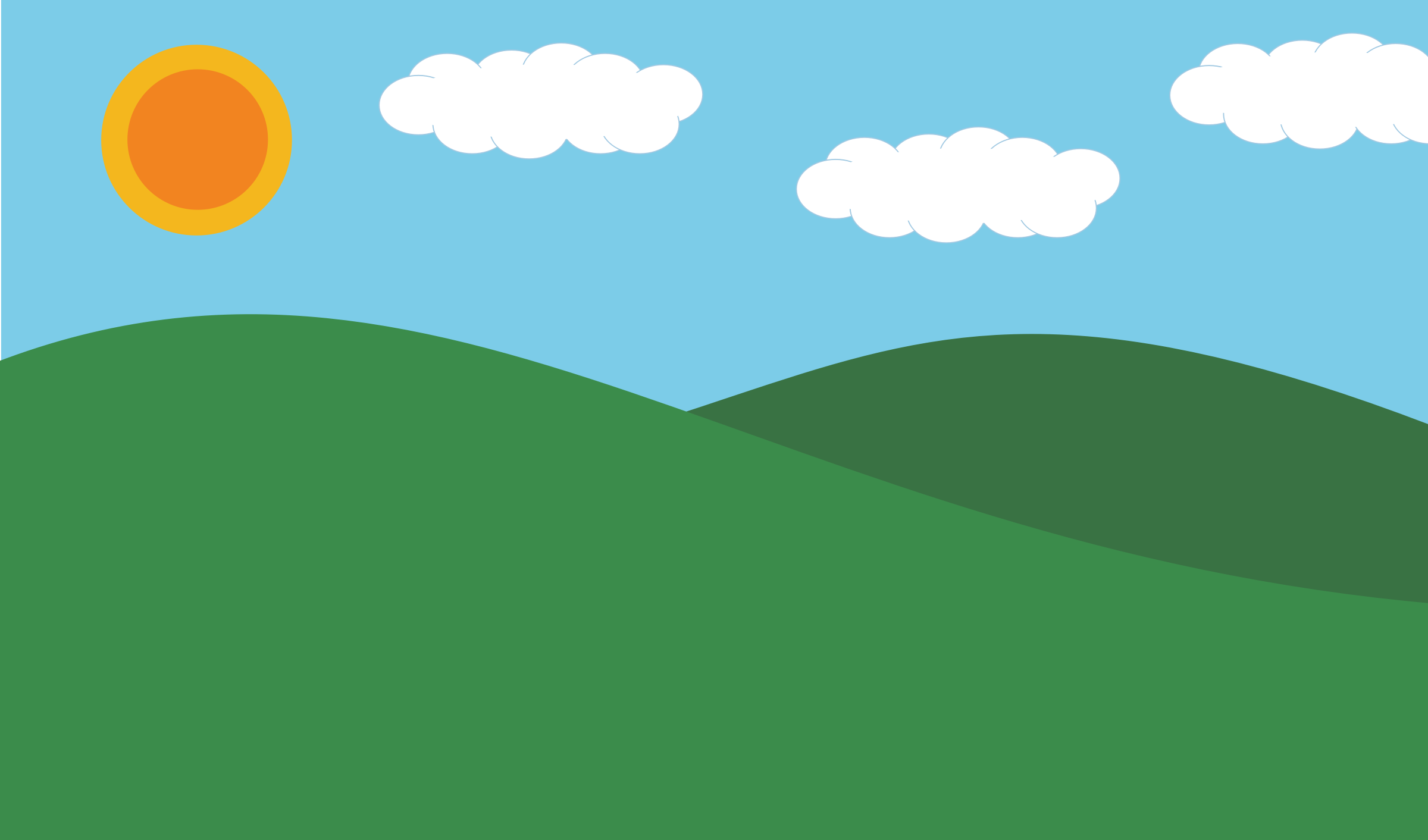 Background
Exposure to high temperatures degrades Lithium-Ion Batteries
Lithium-Ion Battery fires are extremely dangerous
Hybrid have highest rate of vehicle fires
Exposure to low temperatures increases internal resistance within battery
Clayton Carlson
5
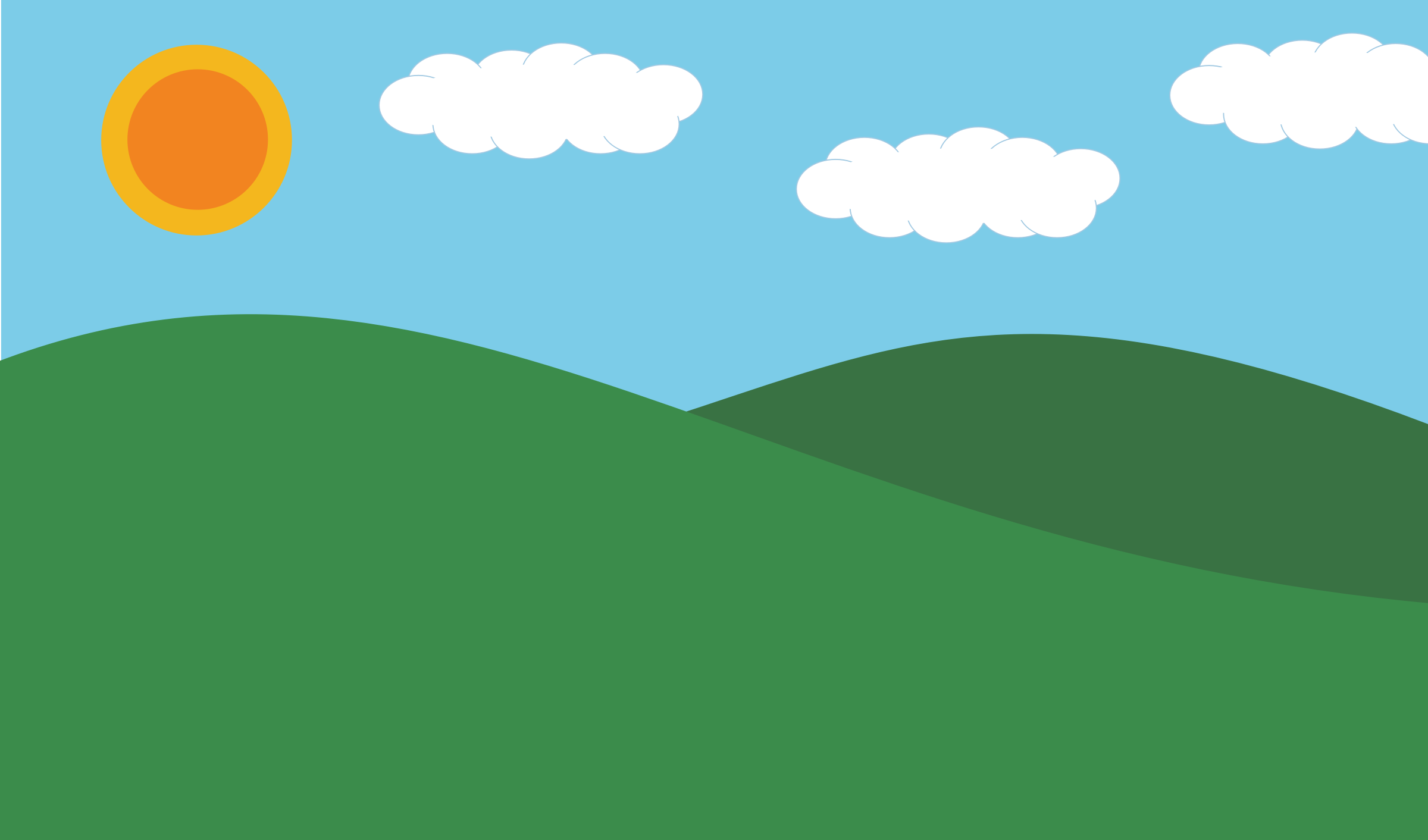 Background
Cooling methods must keep up with thermal loads
Large current is produced within the battery and large amount of heat are produced
Acceleration requires large amounts of power
Clayton Carlson
6
Project Objective
The objective of this project is to develop a cooling method for a hybrid vehicle battery pack that is at least 5% more effective than current industry standards.

The cooling method should focus on improvements within battery modules.
Clayton Carlson
7
Battery Pack Components
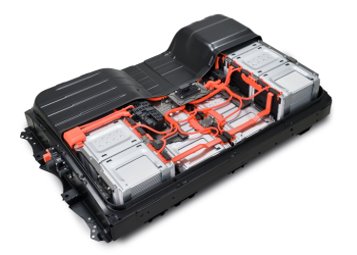 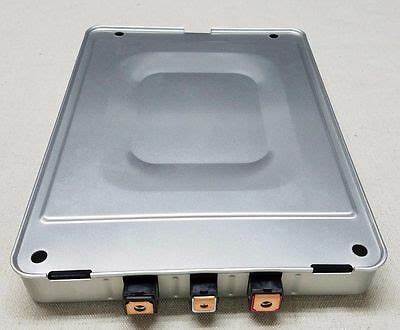 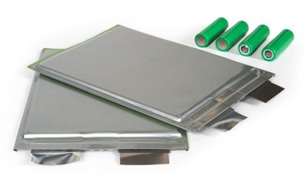 Battery Pack
Module
Cells
Clayton Carlson
8
Current Cooling Methods
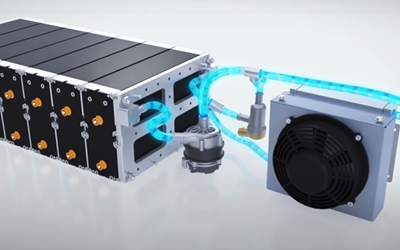 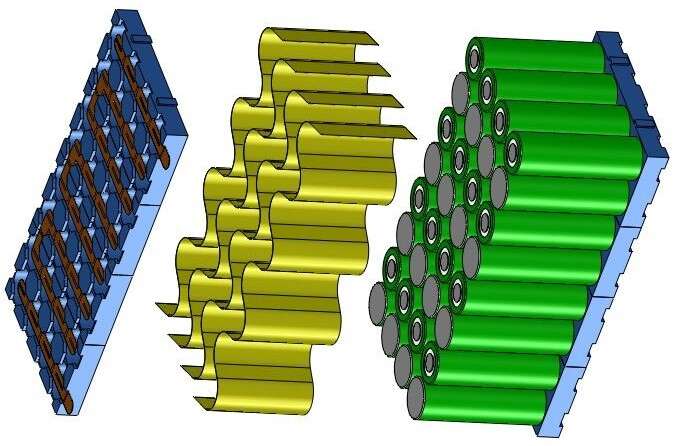 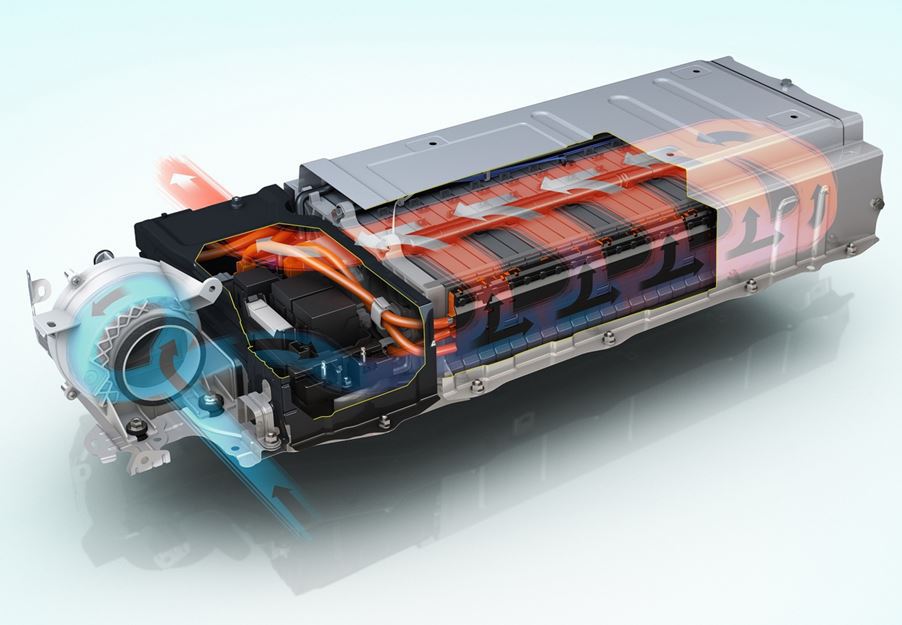 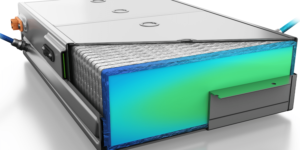 Clayton Carlson
9
Clayton Carlson
10
Assumptions
Design will be based on a 10 kWh battery pack
Not able to physically open a battery module
Battery will be subjected to a variety of operating conditions
Domain of project will be within battery enclosure
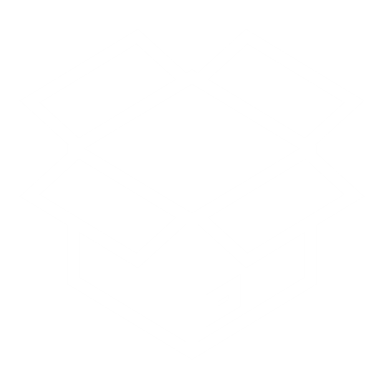 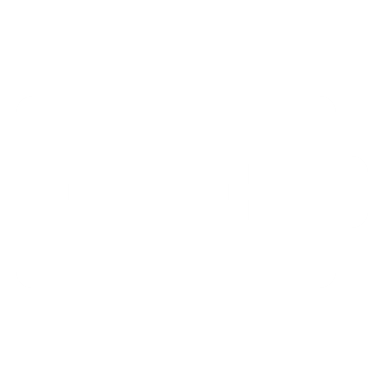 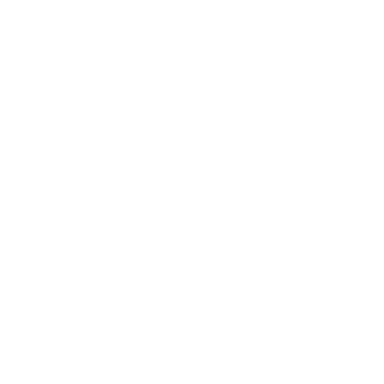 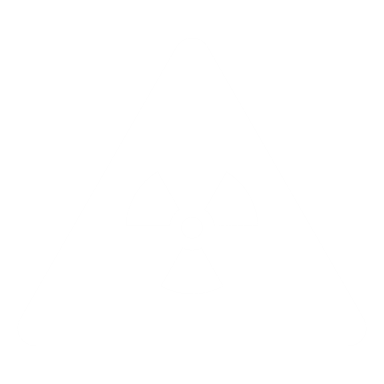 Clayton Carlson
11
[Speaker Notes: Mention that design will be implemented with 10 kWh battery pack in mind but will be scalable for larger battery packs]
Markets
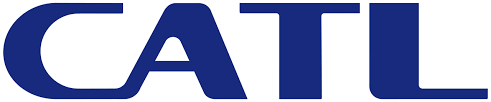 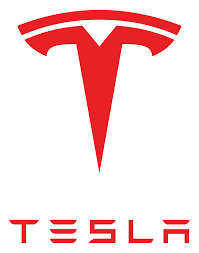 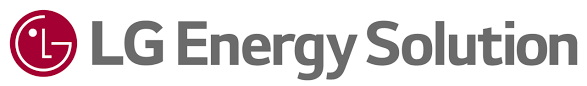 Corey Kelley
12
Customer Needs
Corey Kelley
13
Major Functions
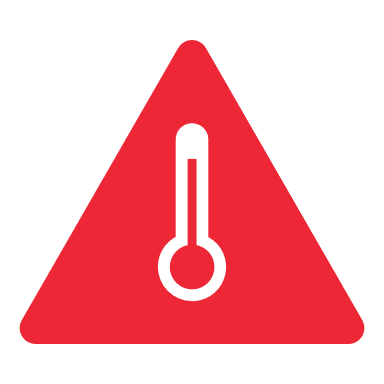 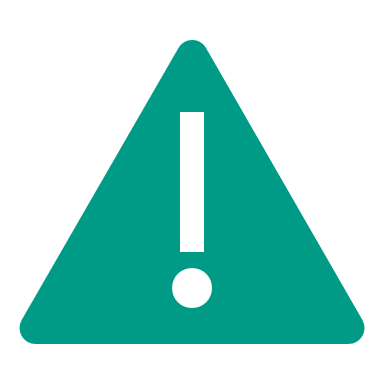 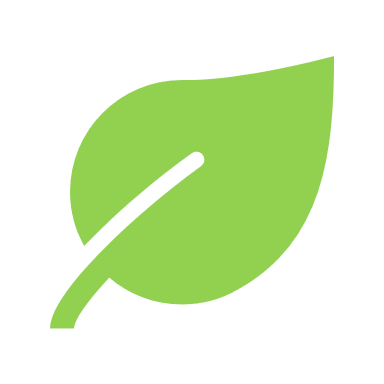 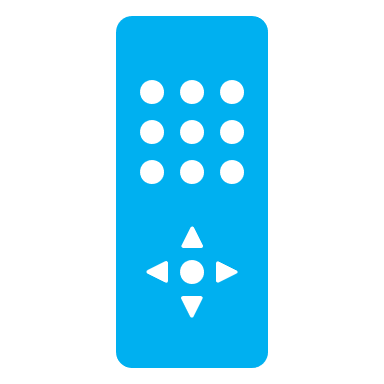 Corey Kelley
14
Heat Transfer: Functions
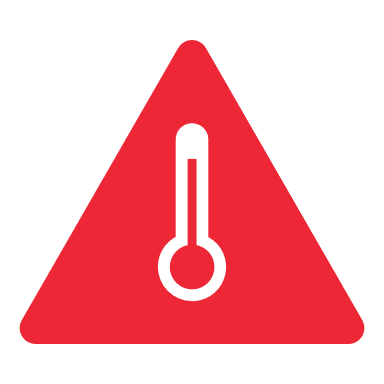 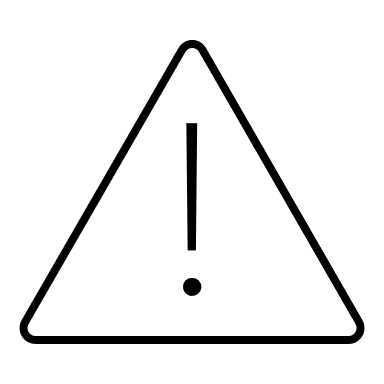 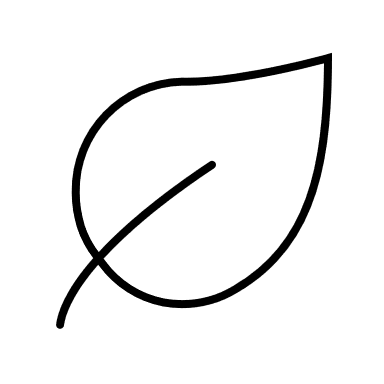 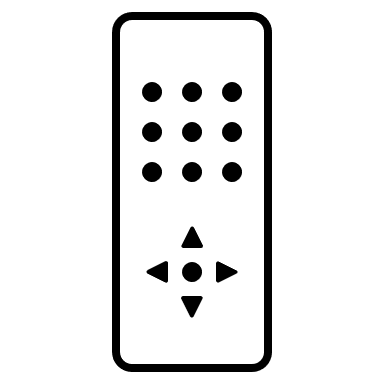 Corey Kelley
15
Safety: Functions
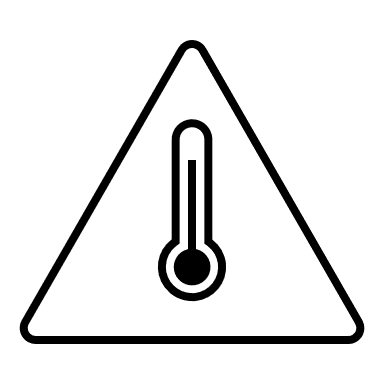 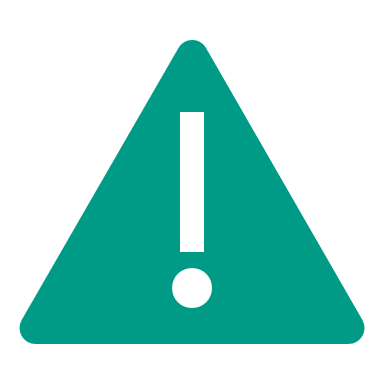 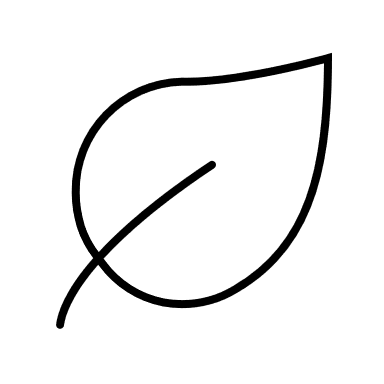 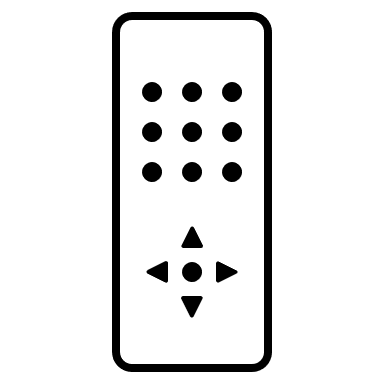 Corey Kelley
16
Efficiency: Functions
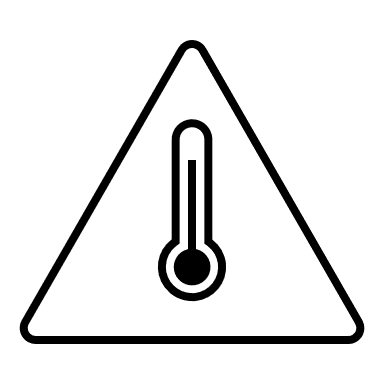 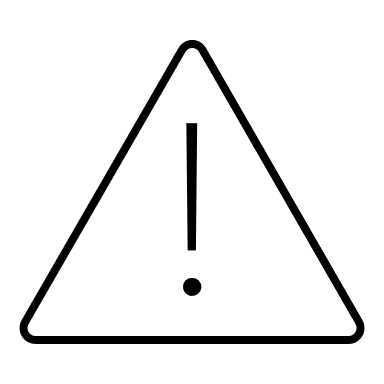 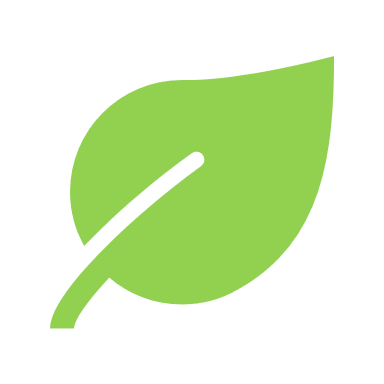 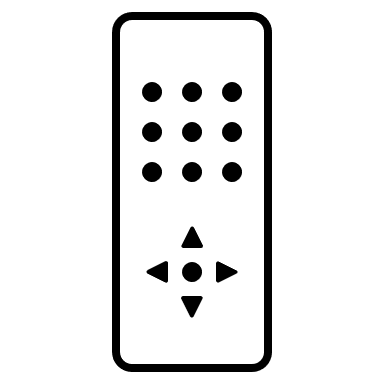 Corey Kelley
17
Controls: Functions
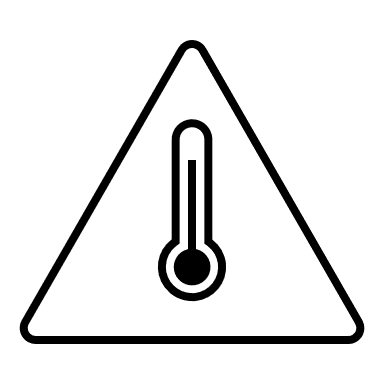 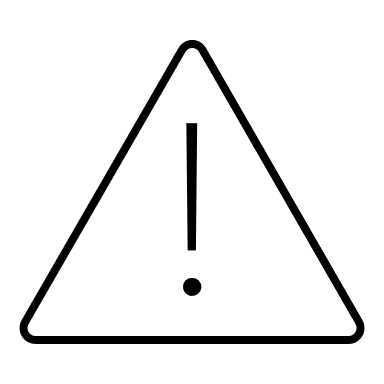 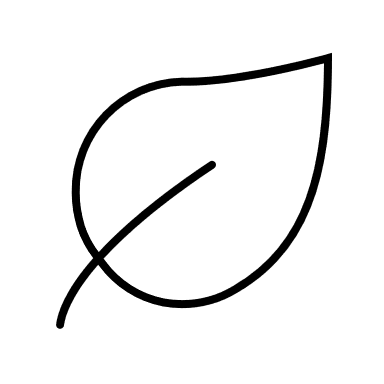 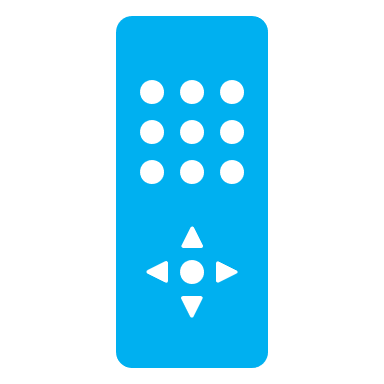 Corey Kelley
18
References
Statista. (2022, June 21). Breakdown of transportation GHG emissions in the U.S. 2020, by source. Retrieved October 10, 2022, from https://www.statista.com/statistics/922655/us-transportation-greenhouse-gas-emissions-by-source/

Cummins zero emissions road map. (2022, March 23). Cummins Inc. Retrieved October 10, 2022, from https://www.cummins.com/news/2022/03/23/cummins-zero-emissions-road-map

Pachpute, S. (2022b, August 9). Battery Cooling Techniques in Electric Vehicle ·. CFD Flow Engineering. Retrieved October 10, 2022, from https://cfdflowengineering.com/battery-cooling-techniques-in-electric-vehicle/
19
Future Work
Corey Kelley
20
21
Backup Slides
22
23
24
Background
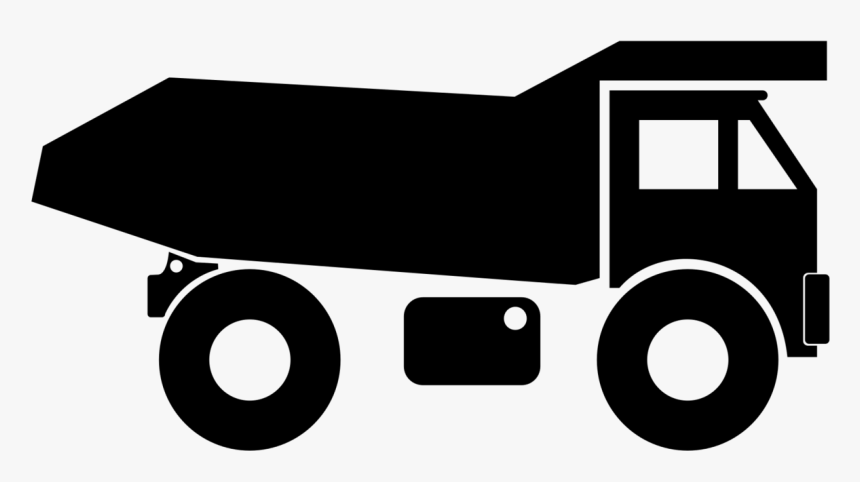 Class 8 vehicles would put significant thermal stress on battery packs

Current battery cooling concepts cannot effectively handle this high level of heat generation

Improvements must be made to battery cooling systems to be more compatible with heavy duty vehicles
25
[Speaker Notes: Class 8 vehicles are 33,000lbs and up]
Background
Hybrids have highest rate of vehicle fires

Electrical fires are extremely hard to put out

Exposure to high temperatures degrades Lithium-Ion Batteries

Exposure to very cold temperatures reduces battery range
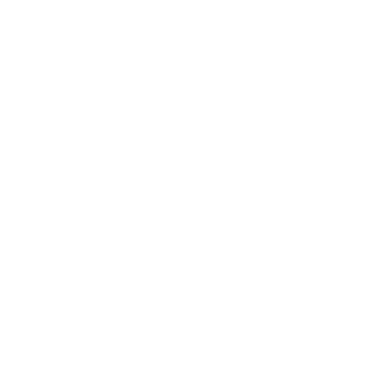 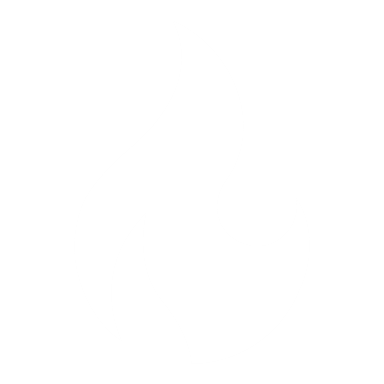 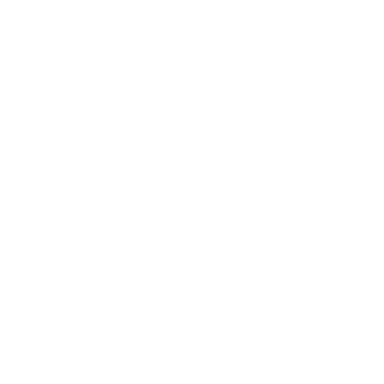 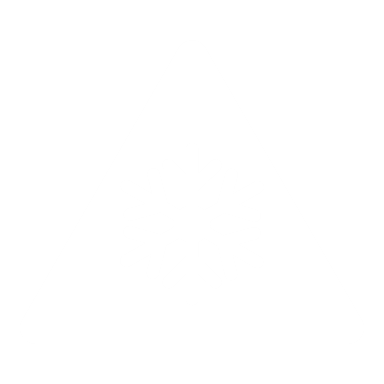 Clayton Carlson
26
College of Engineering Color Palette
2299 C
Color Values:
RGB 164 210 51
Hex/HTML #A4D233
CMYK 41 0 84 0
1788 C
Color Values:
RGB 238 39 55
Hex/HTML #EE2737
CMYK 0 88 82 0
Pantone
2299 C
Pantone
1788 C
2239 C
Color Values:
RGB 0 207 180
Hex/HTML #00CFB4
CMYK 59 0 39 0
647 C
Color Values:
RGB 35 97 146
Hex/HTML #236192
CMYK 96 54 5 27
75% Black
Color Values:
RGB 64 64 64
Hex/HTML #404040
CMYK 0 0 0 75
50% Black
Color Values:
RGB 128 128 128
Hex/HTML #808080
CMYK 0 0 0 50
25% Black
Color Values:
RGB 191 191 191
Hex/HTML #bfbfbf
CMYK 0 0 0 25
Pantone
2239 C
Pantone
647 C
2199 C
Color Values:
RGB 0 187 220
Hex/HTML #00BBDC
CMYK 77 0 16 0
7535 C
Color Values:
RGB 183 176 156
Hex/HTML #B7B09C
CMYK 10 11 23 19
CoE Dk Gray
CoE Md Gray
CoE Lt Gray
Pantone
2199 C
Pantone
7535 C
27
[Speaker Notes: Theses are the official color palettes of the college of engineering.]
PowerPoint Color Theme
Accent 2
2199 C
Color Values:
RGB 0 187 220
Hex/HTML #00BBDC
CMYK 77 0 16 0
Accent3
1788 C
Color Values:
RGB 238 39 55
Hex/HTML #EE2737
CMYK 0 88 82 0
Light 1
White
Color Values:
RGB 255 255 255
Hex/HTML #FFFFFF
CMYK 0 0 0 0
Dark 1
100% Black
Color Values:
RGB 0 0 0
Hex/HTML #000000
CMYK 0 0 0 100
Pantone
2199 C
Pantone
1788 C
White
Black
Dark 2
Light 2
75 % Black
Color Values:
RGB 64 64 64
Hex/HTML #404040
CMYK 0 0 0 75
25% Black
Color Values:
RGB 191 191 191
Hex/HTML #bfbfbf
CMYK 0 0 0 25
Accent6
Accent5
Accent4
Accent1
2299 C
Color Values:
RGB 164 210 51
Hex/HTML #A4D233
CMYK 41 0 84 0
7535 C
Color Values:
RGB 183 176 156
Hex/HTML #B7B09C
CMYK 10 11 23 19
2239 C
Color Values:
RGB 0 207 180
Hex/HTML #00CFB4
CMYK 59 0 39 0
647 C
Color Values:
RGB 35 97 146
Hex/HTML #236192
CMYK 96 54 5 27
CoE Lt Gray
CoE Dk Gray
Pantone
2299 C
Pantone
7535 C
Pantone
2239 C
Pantone
647 C
28
[Speaker Notes: These are the college colors as prioritized within this PowerPoint Template]
29
[Speaker Notes: This slide has the rule of third layout tool. The rule thirds layout helps with the sizing of elements.]
30
[Speaker Notes: This slide has the rule of third layout tool. The rule thirds layout helps with the sizing of elements.]
31
32
33